DoubleChecker: Efficient Sound and Precise Atomicity Checking
Swarnendu Biswas, 
Jipeng Huang, Aritra Sengupta, and Michael D. Bond
The Ohio State University
PLDI 2014
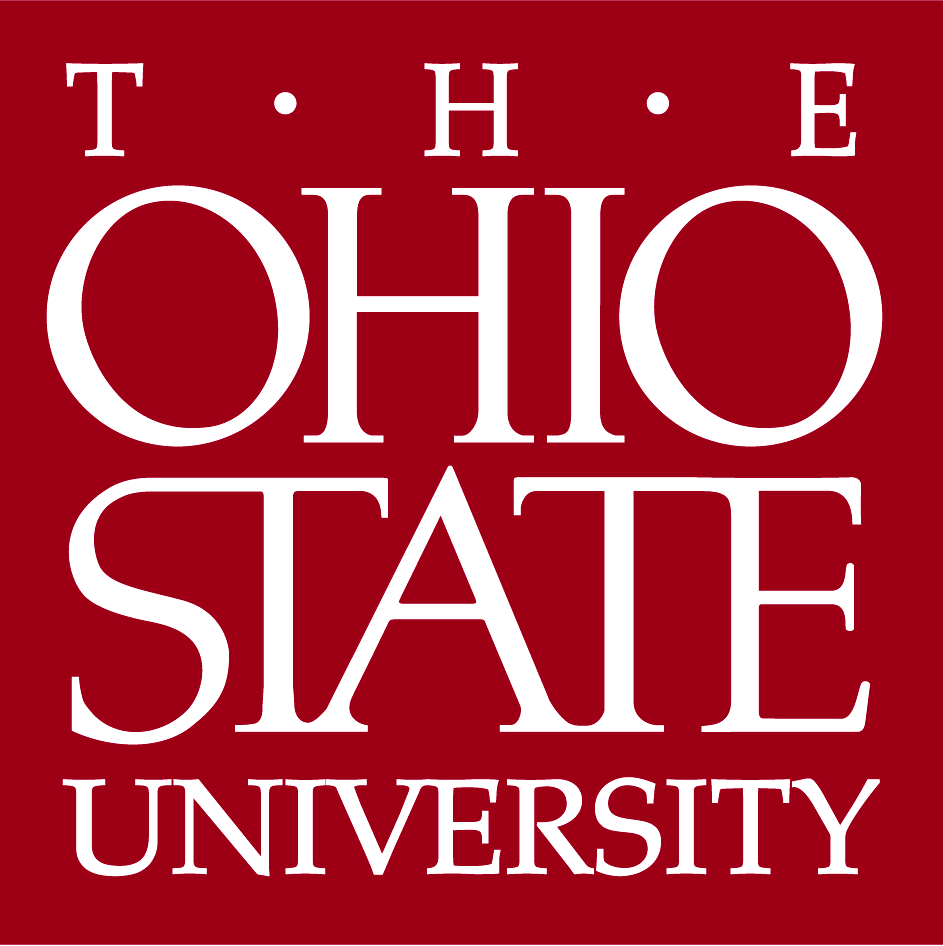 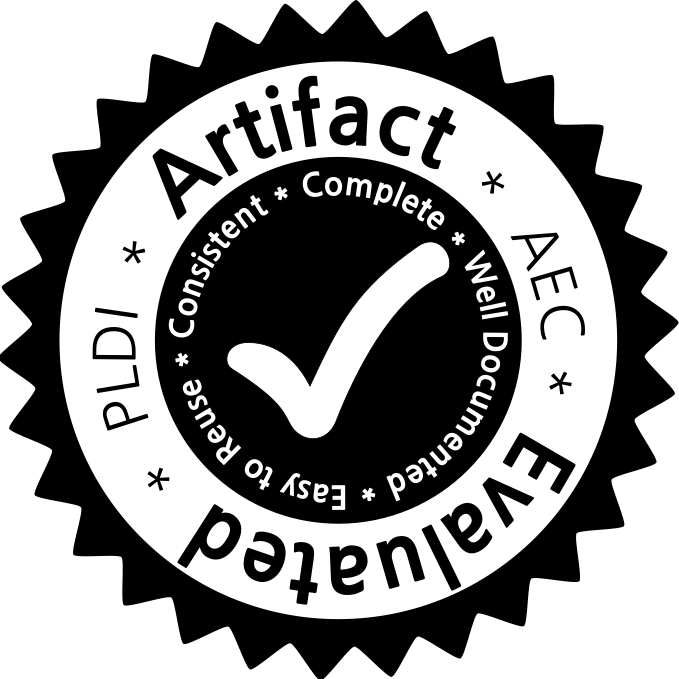 Impact of Concurrency Bugs
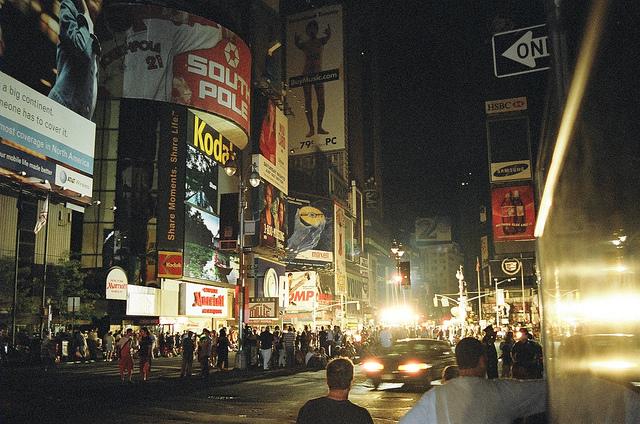 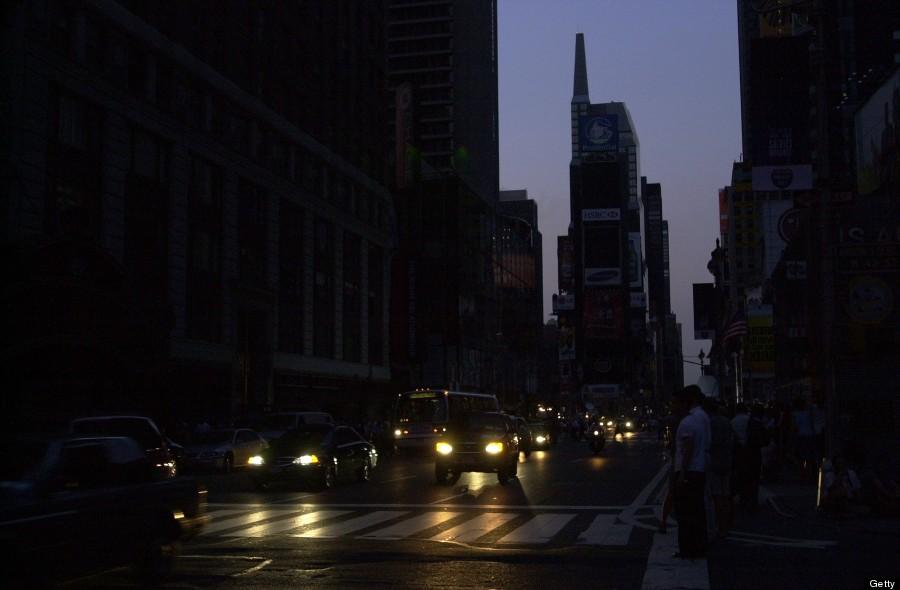 [Speaker Notes: Say it is northeastern blackout 2003]
Impact of Concurrency Bugs
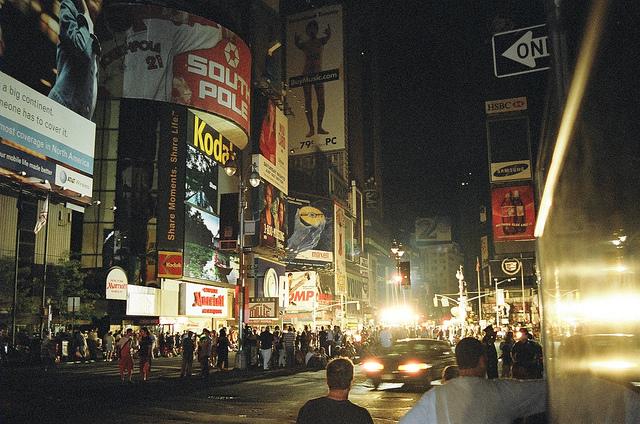 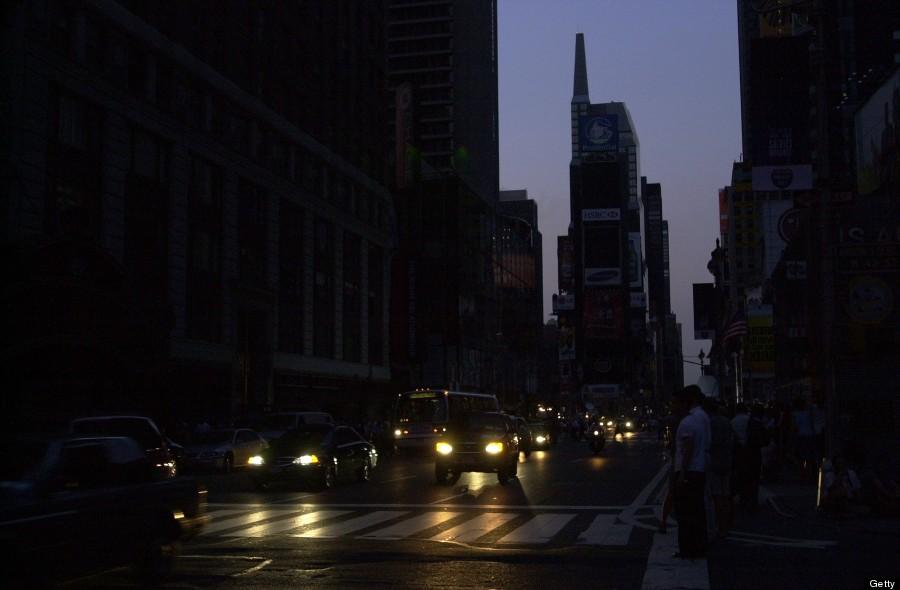 Northeastern blackout, 2003
[Speaker Notes: Say it is northeastern blackout 2003]
Impact of Concurrency Bugs
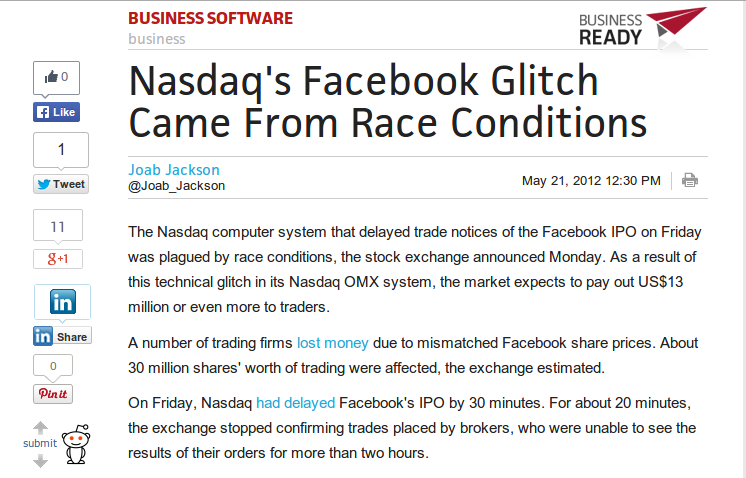 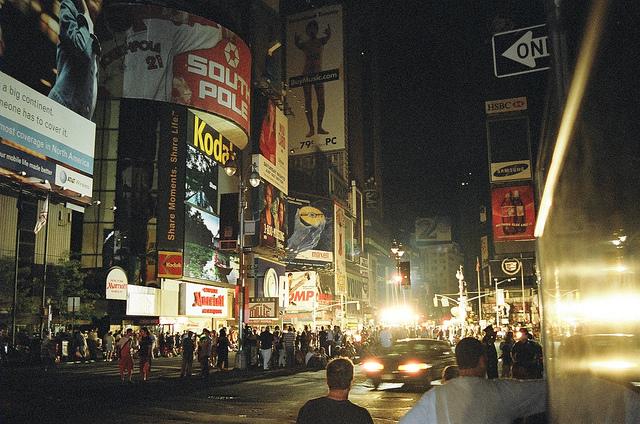 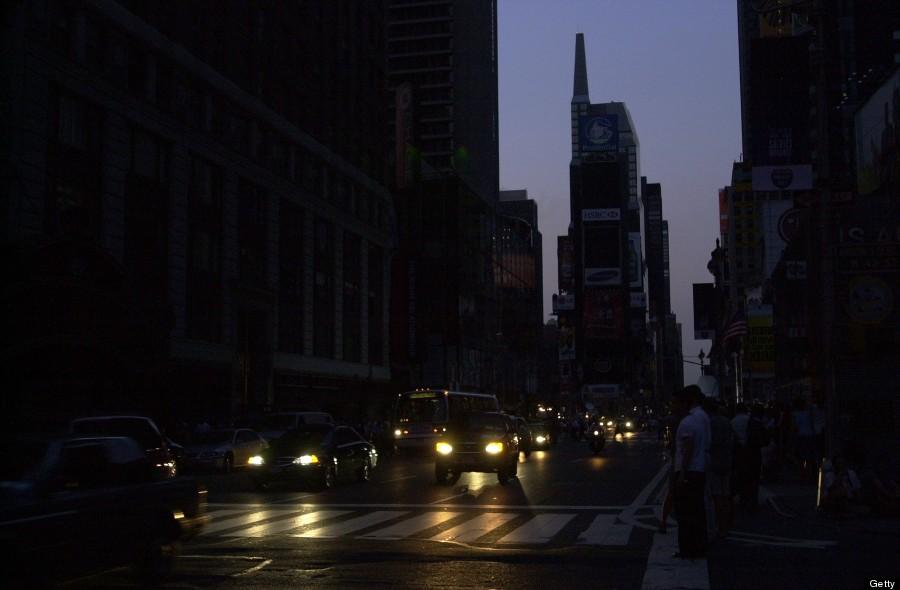 Atomicity Violations
Constitute 69%1 of all non-deadlock concurrency bugs
1. S. Lu et al. Learning from Mistakes: A Comprehensive Study on Real World Concurrency Bug Characteristics. In ASPLOS, 2008.
Atomicity
Concurrency correctness property
Synonymous with serializability
Program execution must be equivalent to some serial execution of the atomic regions
Thread 1
Thread 2
void execute() {

  while (...) {

     prepareList();

     processList();


     resetList();
  }

}
void execute() {

  while (...) {

     prepareList();

     processList();


     resetList();
  }

}
Atomicity Violation Example
Thread 1
Thread 2
void prepareList() {
   synchronized (l1) {
	list.add(new Object());
   }
}




void processList() {
    synchronized (l1) {
	Object head = list.get(0);
    }
}
void resetList() {
  synchronized (l1) {
	list = null;
   }
}
Atomicity Violation Example
[Speaker Notes: This example shows a contrived atomicity violation. Thread 1 is preparing a list of objects, and after that would iterate over the contents of the list and process the objects. Ideally, the prepareList() and processList() both should be executed together atomically.

Ideally, the prepareList() and processList() both should be executed together atomically.]
Thread 1
Thread 2
void prepareList() {
   synchronized (l1) {
	list.add(new Object());
   }
}




void processList() {
    synchronized (l1) {
	Object head = list.get(0);
    }
}
void resetList() {
  synchronized (l1) {
	list = null;
   }
}
Null pointer dereference
Data-race-free program
Atomicity Violation Example
Thread 1
Thread 2
void execute() {

  while (...) {

     prepareList();

     processList();


     resetList();
  }

}
void execute() {

  while (...) {

     prepareList();

     processList();


     resetList();
  }

}
atomic
Atomicity Violation Example
Detecting Atomicity Violations
Check for conflict serializability
Build a transactional dependence graph
Check for cycles
Existing work
Velodrome, Flanagan et al., PLDI 2008
Farzan and Parthasarathy, CAV 2008
[Speaker Notes: A common approach to detect atomicity violations is to check for conflict serializability. Where transactions are atomic regions.]
acq lock
wr o.f
wr o.g
transaction
time
wr o.f
rel lock
Thread 1
Thread 2
Thread 3
Transactional Dependence Graph
acq lock
wr o.f
wr o.g
transaction
time
wr o.f
rel lock
Thread 1
Thread 2
Thread 3
Transactional Dependence Graph
acq lock
wr o.f
wr o.g
transaction
time
wr o.f
rd o.f
rel lock
Thread 1
Thread 2
Thread 3
Cycle means Atomicity Violation
Velodrome1
Paper reports 12.7X overhead
6.1X in our experiments
Prior Work is Slow
1. C. Flanagan et al. Velodrome: A Sound and Complete Dynamic Atomicity Checker for Multithreaded Programs. In PLDI, 2008.
High Overheads of Prior Work
Precise tracking is expensive
“last transaction(s) to read/write” for every field
Need atomic updates in instrumentation
Instrumentation Approach
Program access
Program access
Uninstrumented program
Instrumented program
Precise Tracking is Expensive!
Precise tracking of dependences
Analysis-specific work
Program access
Update metadata
Can lead to remote cache misses for mostly read-only variables
Program access
Uninstrumented program
Instrumented program
Synchronized Updates are Expensive!
Lock metadata access
Program access
atomic
atomic
Program access
Unlock metadata access
Uninstrumented program
Instrumented program
[Speaker Notes: Slows programs is misleading since points to unlock]
Synchronized Updates are Expensive!
synchronization on every access
Lock metadata access
Program access
atomic
atomic
Program access
slows programs
Unlock metadata access
Uninstrumented program
Instrumented program
DoubleChecker
DoubleChecker’s Contributions
Dynamic atomicity checker based on conflict serializability
Precise
Sound and unsound operation modes
Incurs 2-4 times lower overheads
Makes dynamic atomicity checking more practical
Key Insights
Avoid high costs of precise tracking of dependences at every access
Common case: no dependences
Most accesses are thread local
[Speaker Notes: Give high level description: By over approximation, we mean object level tracking. O.f and o.g constitute a dependence.
We hypothesize that over-approximating dependences can be cheaper.

Use of two analysis - over approximation and recover - plays or structures nicely]
Key Insights
Tracks dependences imprecisely
Soundly over-approximates dependences
Recovers precision when required
Turns out to be a lot cheaper
Staged Analysis
Imprecise cycle detection (ICD)
Precise cycle detection (PCD)
[Speaker Notes: This calls for a judicious separation of work, or staging the analysis.]
Imprecise Cycle Detection
sound
tracking
Imprecise cycles
Program execution
ICD
atomicity
specifications
Processes every program access
Soundly overapproximates dependences, is cheap
Could have false positives
Precise Cycle Detection
static program 
locations
Imprecise cycles
Precise violations
PCD
access 
information
Processes a subset of program accesses
Performs precise analysis
No false positives
sound
tracking
Imprecise cycles
Program execution
ICD
atomicity
specifications
static program locations
Precise violations
PCD
access 
information
Staged Analyses: ICD and PCD
[Speaker Notes: ICD stage generates a set of transactions that are part of a potentially imprecise cycle. In addition, it stores additional information such as read/write logs for recovering precision.

An imprecise cycle is always a superset of true atomicity violations.

The PCD cannot run by itself, since its input is a set of transactions.

ICD input program and output is potentially imprecise cycles

PCD cycles is always a subset of ICD. add venn diagrams or cycles]
sound
tracking
Imprecise cycles
Program execution
ICD
atomicity
specifications
true atomicity violations
static program locations
Precise violations
PCD
access 
information
ICD is Sound
[Speaker Notes: An imprecise cycle is always a superset of true atomicity violations.]
Role of ICD
sound
tracking
Imprecise cycles
Program execution
ICD
atomicity
specifications
Most accesses in a program are thread-local
Uses Octet1 for tracking cross-thread dependences
Acts as a dynamically sound transaction filter
1. M. Bond et al. Octet: Capturing and Controlling Cross-Thread Dependences Efficiently. In OOPSLA, 2013.
[Speaker Notes: ICD is sound, finds all transactions involved in precise + potentially imprecise
Transactions are always a superset, and sound. Edges in the ICD could be completely wrong.]
Role of PCD
static program 
locations
Imprecise cycles
Precise violation
PCD
access 
information
Processes transactions involved in an ICD cycle
Performs precise serializability analysis
PCD has to do much less work
Program conforming to its atomicity specification will have very few cycles
[Speaker Notes: PCD cycles is always a subset of ICD. add venn diagrams or cycles

ICD is sound, finds all transactions involved in precise + potentially imprecise
Transactions are always a superset, and sound. Edges in the ICD could be completely wrong.]
Different Modes of Operation
Single-run mode
Multi-run mode
[Speaker Notes: The multi-run mode is an attempt to divide the work across multiple program runs to reduce the overheads even further.

Why are there two runs? Testing during production runs, applications are run over and over again, so we can distribute the runs into these two modes. Emphasize]
Atomicity violations
Program execution
ICD+PCD
atomicity
specifications
ICD cycles
ICD
PCD
read/write logs
Single-Run Mode
[Speaker Notes: Talk about read/write logs more, and logging that is required in some cases.]
Program execution
ICD
sound
tracking
Potentially
imprecise cycles
atomicity
specifications
First run
Static transaction
information
Atomicity violations
Program execution
ICD+PCD
Second run
monitored
transactions
Multi-run Mode
[Speaker Notes: Say that the first does not require any logging, but is this a good place? Moreover there are more nuances over here.
Say that the first run passes static site information.

Also say that the multi run mode can be unsound - because of two reasons. Violations appearing in the second run for the first time may not be detected]
Design Choices
Multi-run mode
Conditionally instruments non-transactional accesses
Otherwise overhead increases by 29%
Could use Velodrome for the second run
But performance is worse
Second run has to process many accesses
ICD is still effective as a dynamic transaction filter
[Speaker Notes: Talk about the design decisions briefly.

Static to dynamic mapping

Maybe use a diagram]
Examples
Imprecise analysis
Precise analysis
[Speaker Notes: The multi-run mode is an attempt to divide the work across multiple program runs to reduce the overheads even further.

Say that you won’t explain Octet states in detail, and they are not critical for understanding.]
wr o.f
(WrExT1)
transaction
time
Thread 1
Thread 2
Thread 3
Thread 4
Imprecise Analysis
[Speaker Notes: Cycle is formed. Note that the transaction in Thread 2 is not involved in a precise analysis.

Describe the Octet states briefly, and it is like cache coherence states.

ICD edges could be wrong completely.  Spend more time on this. 

MB: Mention that the stuff in () are Octet states, that they are like cache coherence states, and that you won’t go into the detail.

Say that you won’t explain Octet states in detail, and they are not critical for understanding.]
wr o.f
(WrExT1)
time
Thread 1
Thread 2
Thread 3
Thread 4
Imprecise Analysis
[Speaker Notes: Cycle is formed. Note that the transaction in Thread 2 is not involved in a precise analysis.

Describe the Octet states briefly, and it is like cache coherence states.

ICD edges could be wrong completely.  Spend more time on this. 

MB: Mention that the stuff in () are Octet states, that they are like cache coherence states, and that you won’t go into the detail.

Say that you won’t explain Octet states in detail, and they are not critical for understanding.]
wr o.f
(WrExT1)
rd o.g
(RdExT2)
time
Thread 1
Thread 2
Thread 3
Thread 4
Imprecise Analysis
[Speaker Notes: Cycle is formed. Note that the transaction in Thread 2 is not involved in a precise analysis.

Describe the Octet states briefly, and it is like cache coherence states.

ICD edges could be wrong completely.  Spend more time on this. 

MB: Mention that the stuff in () are Octet states, that they are like cache coherence states, and that you won’t go into the detail.

Say that you won’t explain Octet states in detail, and they are not critical for understanding.]
wr o.f
(WrExT1)
rd o.g
(RdExT2)
rd o.f
(RdShc)
time
Thread 1
Thread 2
Thread 3
Thread 4
Imprecise Analysis
[Speaker Notes: Cycle is formed. Note that the transaction in Thread 2 is not involved in a precise analysis.

Describe the Octet states briefly, and it is like cache coherence states.

ICD edges could be wrong completely.  Spend more time on this. 

MB: Mention that the stuff in () are Octet states, that they are like cache coherence states, and that you won’t go into the detail.

Say that you won’t explain Octet states in detail, and they are not critical for understanding.]
wr o.f
(WrExT1)
rd o.g
(RdExT2)
rd o.f
(RdShc)
time
rd o.h
(fence)
Thread 1
Thread 2
Thread 3
Thread 4
Imprecise Analysis
[Speaker Notes: Cycle is formed. Note that the transaction in Thread 2 is not involved in a precise analysis.

Describe the Octet states briefly, and it is like cache coherence states.

ICD edges could be wrong completely.  Spend more time on this. 

MB: Mention that the stuff in () are Octet states, that they are like cache coherence states, and that you won’t go into the detail.

Say that you won’t explain Octet states in detail, and they are not critical for understanding.]
wr o.f
(WrExT1)
rd o.g
(RdExT2)
rd o.f
(RdShc)
time
rd o.h
(fence)
wr o.f
(WrExT1)
Thread 1
Thread 2
Thread 3
Thread 4
Imprecise Analysis
[Speaker Notes: Cycle is formed. Note that the transaction in Thread 2 is not involved in a precise analysis.

Describe the Octet states briefly, and it is like cache coherence states.

ICD edges could be wrong completely.  Spend more time on this. 

MB: Mention that the stuff in () are Octet states, that they are like cache coherence states, and that you won’t go into the detail.

Say that you won’t explain Octet states in detail, and they are not critical for understanding.]
rd o.g
rd o.f
time
rd o.h
wr o.f
Thread 1
Thread 2
Thread 3
Thread 4
Precise Analysis
[Speaker Notes: Cycle is formed. Note that the transaction in Thread 2 is not involved in a precise analysis.

Describe the Octet states briefly, and it is like cache coherence states.

ICD edges could be wrong completely.  Spend more time on this. 

MB: Mention that the stuff in () are Octet states, that they are like cache coherence states, and that you won’t go into the detail.

Say that you won’t explain Octet states in detail, and they are not critical for understanding.]
rd o.g
rd o.f
time
rd o.h
wr o.f
Thread 1
Thread 2
Thread 3
Thread 4
No Precise Violation
[Speaker Notes: Cycle is formed. Note that the transaction in Thread 2 is not involved in a precise analysis.

Describe the Octet states briefly, and it is like cache coherence states.

ICD edges could be wrong completely.  Spend more time on this. 

MB: Mention that the stuff in () are Octet states, that they are like cache coherence states, and that you won’t go into the detail.

Say that you won’t explain Octet states in detail, and they are not critical for understanding.]
wr o.f
(WrExT1)
rd o.g
(RdExT2)
rd o.h
(RdExT2)
time
rd o.f
(RdShc)
rd o.h
(fence)
wr o.f
(WrExT1)
Thread 1
Thread 2
Thread 3
Thread 4
ICD Cycle
[Speaker Notes: Cycle is formed. Note that the transaction in Thread 2 is not involved in a precise analysis.

Describe the Octet states briefly, and it is like cache coherence states.

Animate this, and show it for PCD

ICD edges could be wrong completely.  Spend more time on this. 

Move it earlier

MB: Mention that the stuff in () are Octet states, that they are like cache coherence states, and that you won’t go into the detail.]
wr o.f
rd o.g
rd o.h
time
rd o.f
rd o.h
wr o.f
Thread 1
Thread 2
Thread 3
Thread 4
Precise analysis
[Speaker Notes: Cycle is formed. Note that the transaction in Thread 2 is not involved in a precise analysis.

Describe the Octet states briefly, and it is like cache coherence states.

Animate this, and show it for PCD

ICD edges could be wrong completely.  Spend more time on this. 

Move it earlier

MB: Mention that the stuff in () are Octet states, that they are like cache coherence states, and that you won’t go into the detail.]
wr o.f
rd o.g
rd o.h
time
rd o.f
rd o.h
wr o.f
Thread 1
Thread 2
Thread 3
Thread 4
Precise Violation
[Speaker Notes: Cycle is formed. Note that the transaction in Thread 2 is not involved in a precise analysis.

Describe the Octet states briefly, and it is like cache coherence states.

Animate this, and show it for PCD

ICD edges could be wrong completely.  Spend more time on this. 

Move it earlier

MB: Mention that the stuff in () are Octet states, that they are like cache coherence states, and that you won’t go into the detail.]
Evaluation Methodology
Implementation
Atomicity specifications
Experiments
Implementation
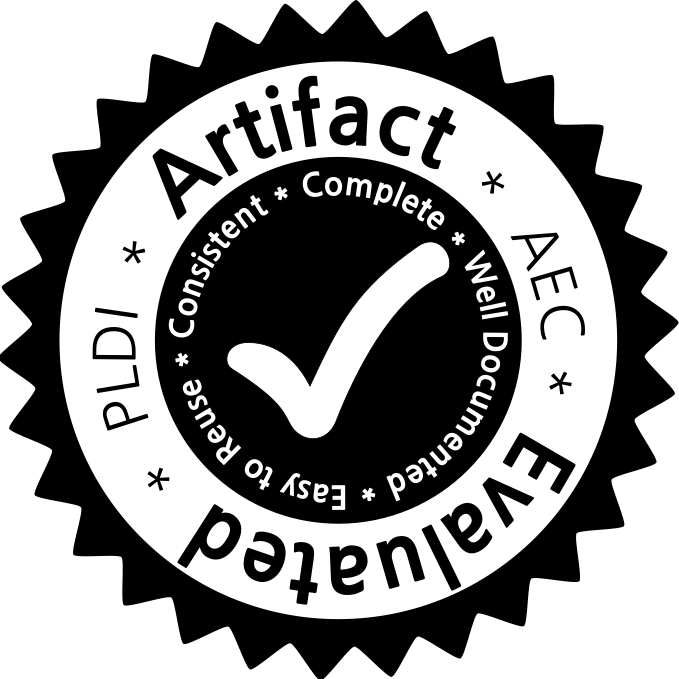 DoubleChecker and Velodrome
Developed in Jikes RVM 3.1.3
Artifact successfully evaluated
Code shared on Jikes RVM Research Archive
[Speaker Notes: Three modes of DoubleChecker in fact

What about applying a data race detector? FastTrack helps Velodrome by 5X.]
Experimental Methodology
Benchmarks
DaCapo 2006, 9.12-bach, Java Grande, other benchmarks used in prior work1
Platform: 3.30 GHz 4-core Intel i5 processor
1. C. Flanagan et al. Velodrome: A Sound and Complete Dynamic Atomicity Checker for Multithreaded Programs. In PLDI, 2008.
[Speaker Notes: 4 core is important, possibly include it in the performance graph

People might ask why did we not use more cores?]
Atomicity Specifications
Assume provided by the programmers
We reuse prior work’s approach to infer the specifications
new violations
reported?
DoubleChecker/
Velodrome
atomicity
specification
All methods except main(), run(), 
callers of join(), 
wait(), etc.
No
Yes
considered non-atomic
[Speaker Notes: Assumptions
Benchmarks are well tested, they won’t have many bugs in the real world.

We assume that the programmers tell us which methods are atomic. 

Tell that the programmer has annotated with atomicity specifications, and we reuse prior works approach to automatically infer atomicity specifications]
Soundness Experiments
Generated atomicity violations with
Velodrome - sound and precise
DoubleChecker
Single-run mode - sound and precise
Multi-run mode - unsound
Results match closely for Velodrome and the single-run mode
Multi-run mode finds 83% of all violations
[Speaker Notes: What is the problem we are solving? What is the need for this?

The percentage for the multi-run mode is actually an upper bound on the soundness since the inputs remain the same across runs.]
Performance Experiments
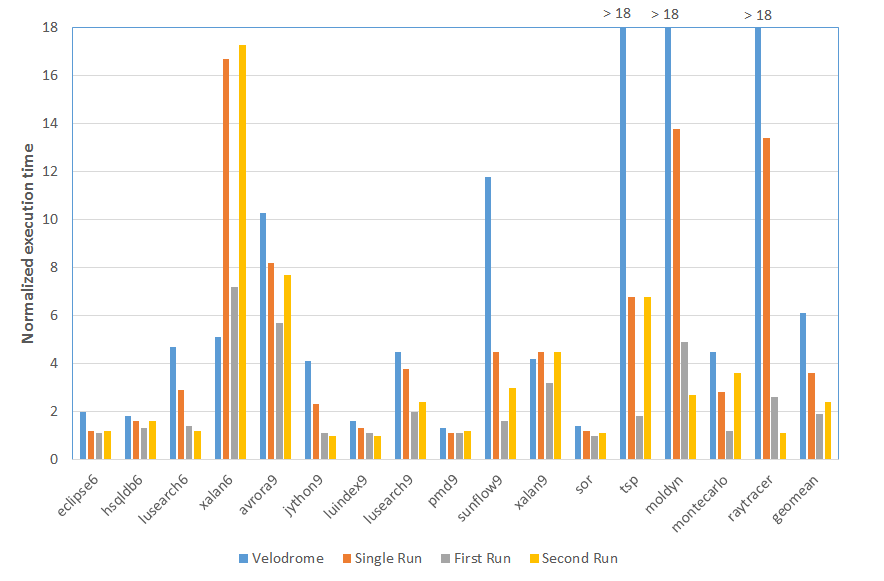 [Speaker Notes: Base is unmodified Jikes RVM. The four configurations are … GC Overheads, and need for logging]
Performance Experiments
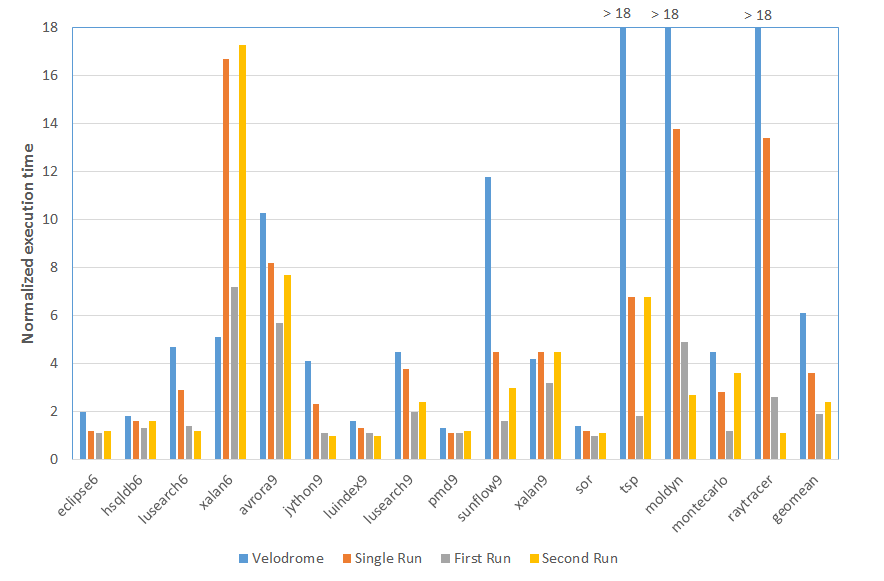 Single-run mode - 1.9 times faster than Velodrome
Multi-run mode
First run - 5.6 times faster
Second run - 3.7 times faster
[Speaker Notes: GC Overheads, and need for logging]
DoubleChecker
2-4 times lesser overhead than current state-of-art
Makes dynamic atomicity checking more practical
Related Work
Type systems 
Flanagan and Qadeer, PLDI 2003
Flanagan et al., TOPLAS 2008
Model checking
Farzan and Madhusudan, CAV 2006
Flanagan, SPIN 2004
Hatcliff et al., VMCAI 2004
Related Work
Dynamic analysis
Conflict-serializability-based approaches
Flanagan et al., PLDI 2008; Farzan and Madhusudan, CAV 2008
Inferring atomicity 
Lu et al., ASPLOS 2006; Xu et al., PLDI 2005; Hammer et al., ICSE 2008
Predictive approaches
Sinha et al., MEMOCODE 2011; Sorrentino et al., FSE 2010
Other approaches
Wang and Stoller, PPoPP 2006; Wang and Stoller, TSE 2006
[Speaker Notes: We have a detailed discussion of related work in our paper.]
What Has DoubleChecker Achieved?
Improved overheads over current state-of-art
Makes dynamic atomicity checking more practical
Cheaper to over-approximate dependences
Showcases a judicious separation of tasks to recover precision